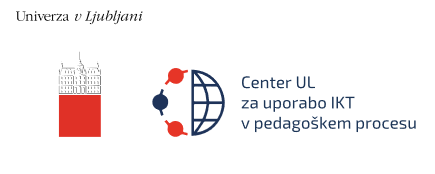 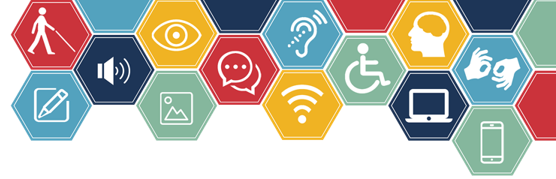 Dostopno izobraževanje in njegova realizacija na univerzitetni ravni
dr. Matjaž Debevc
Koordinator ekspertne skupine za dostopnost Svetovne zveze gluhih
Delegat G3ict za ITU
Član odbora SIST-ITU
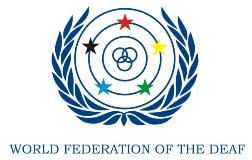 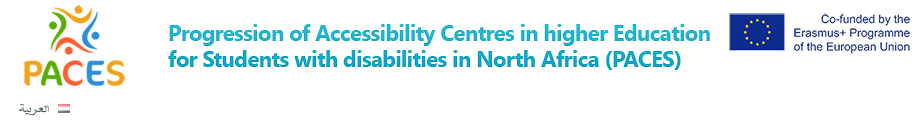 Posvet učitelji učiteljem: Zagotavljanje dostopnega študijskega okolja za vse študentke in študente, spletni dogodek, 28. 5. 2021
KONVENCIJA,
ZAKONI,  
NAVODILA, 
STANDARDI
Konvencija ZN o pravicah invalidov
"... vse osebe imajo pravico ..."
PRIMER
 Člen 9:
Dostopnost ...
 
 Člen 21:
 Znakovni jezik,
 podnapisi, orodja za dostop ...
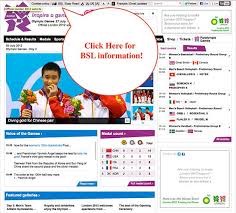 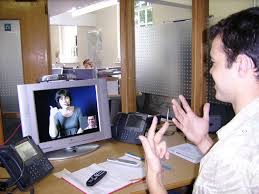 Klicni center
Dostopni splet in aplikacije
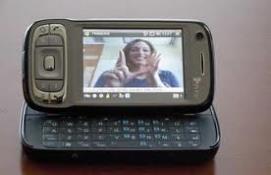 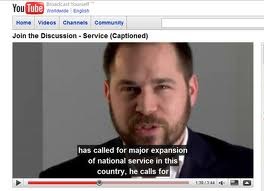 Video klepet
Podnapisi
EU: Priporočilo sveta EU o vključujočem izobraževanju (2018) in
Evropski akt o dostopnosti
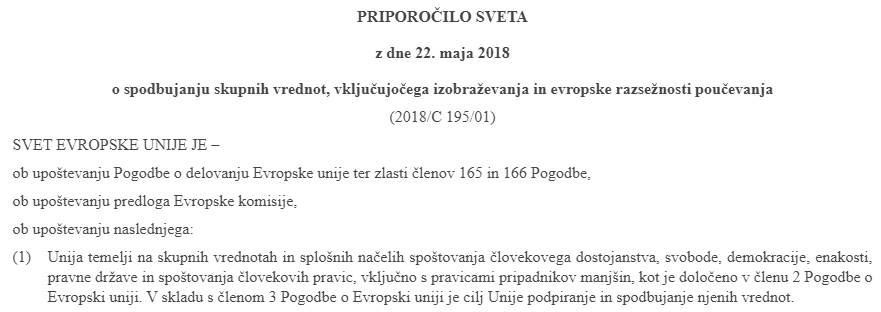 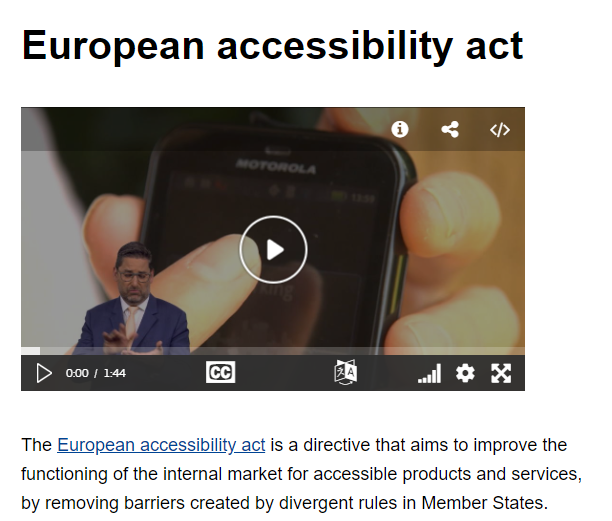 Vir: Inclusive and connected higher education
Pravni vidiki za pravice invalidov - Slovenija
EU standard
Zahteve za dostopnost IKT produktov in storitev
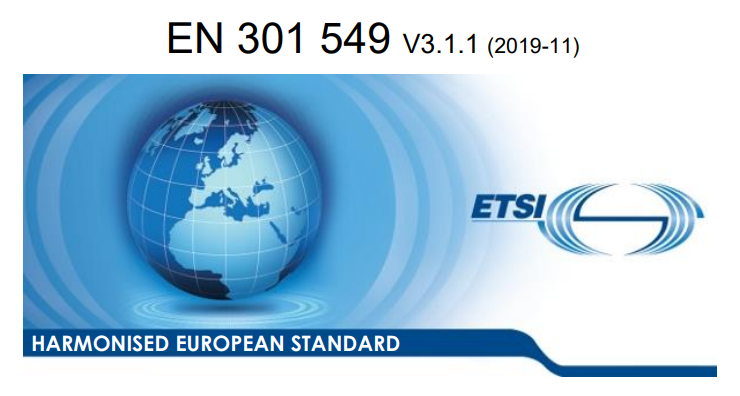 Navodila ITU
FSTP-AM Guidelines for accessible meetings (oktober, 2015)
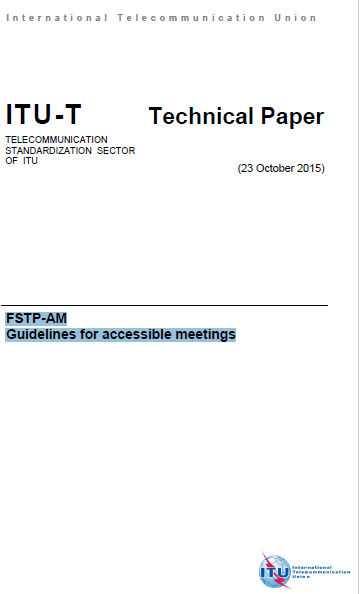 KAKO REALIZIRATI DOSTOPNOST NA UNIVERZI?
Za začetek – omogočiti tri stebre
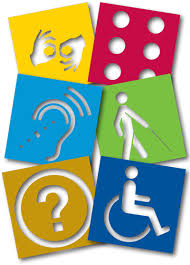 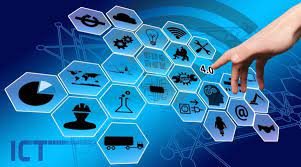 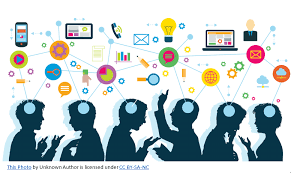 1. steber:
UNIVERZITETNI CENTER ZA DOSTOPNOST
Dostopna univerza – Center za dostopnost
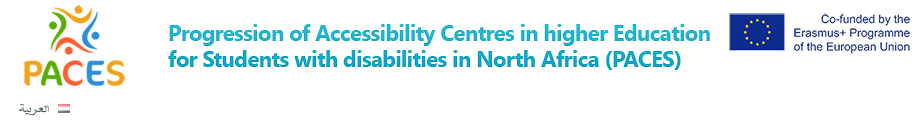 Primeri centrov v EU
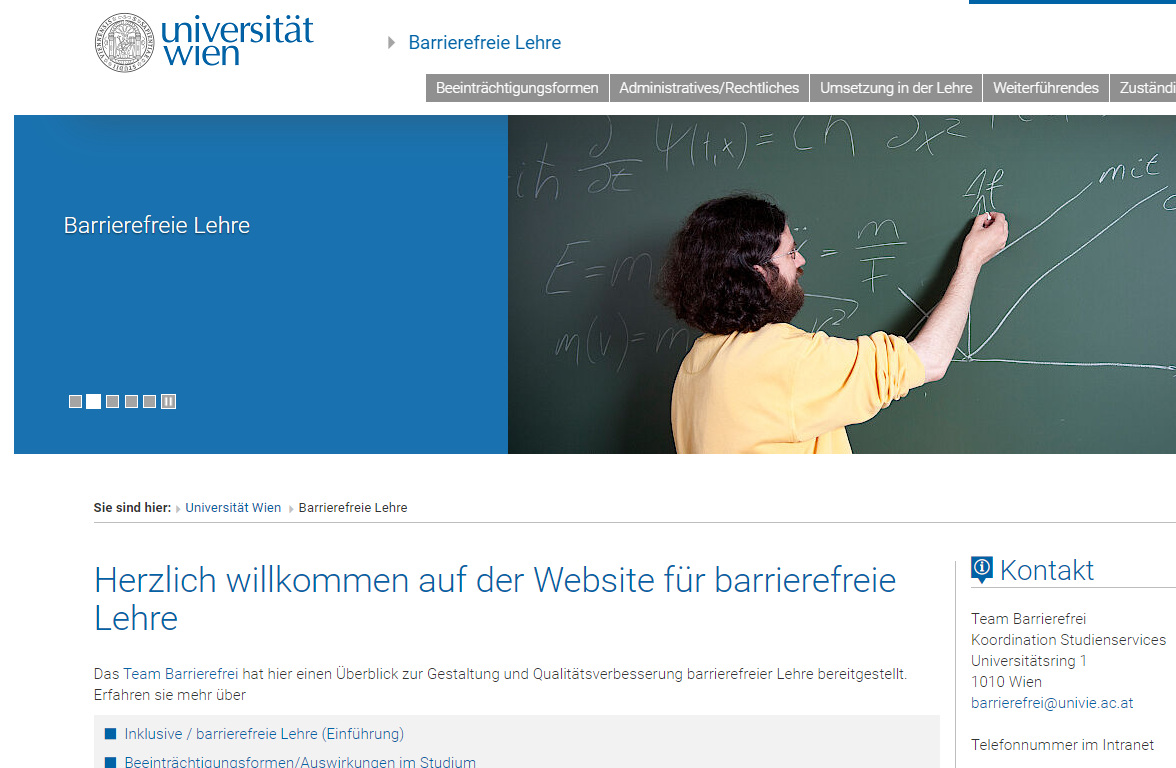 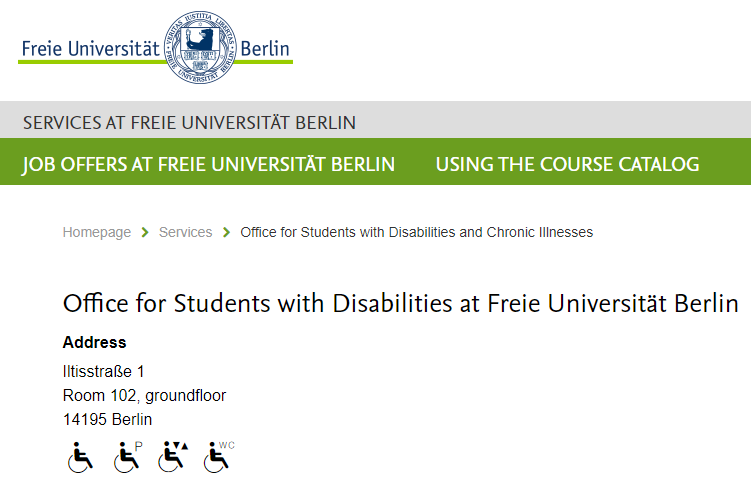 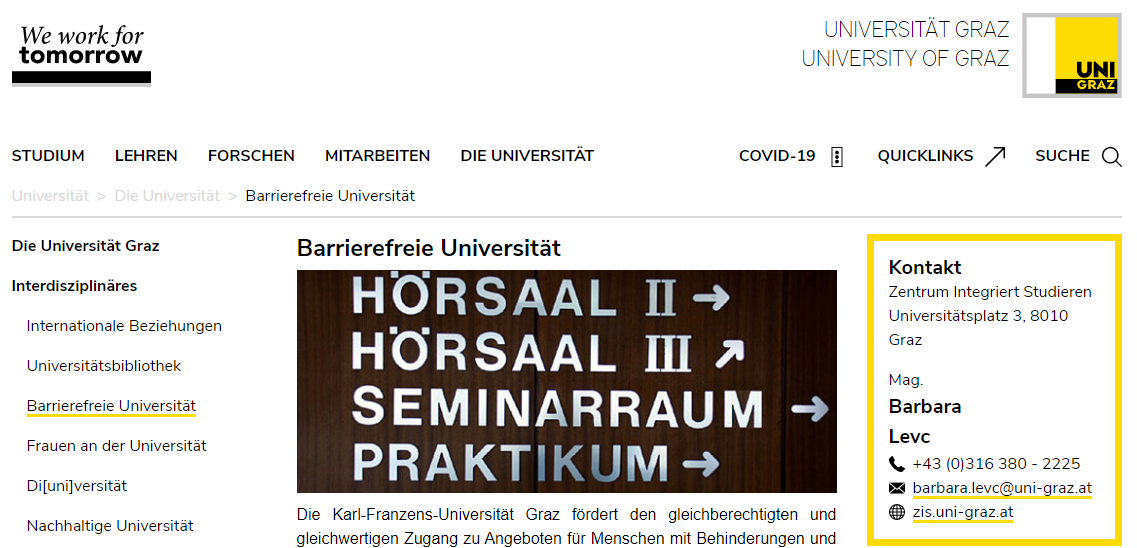 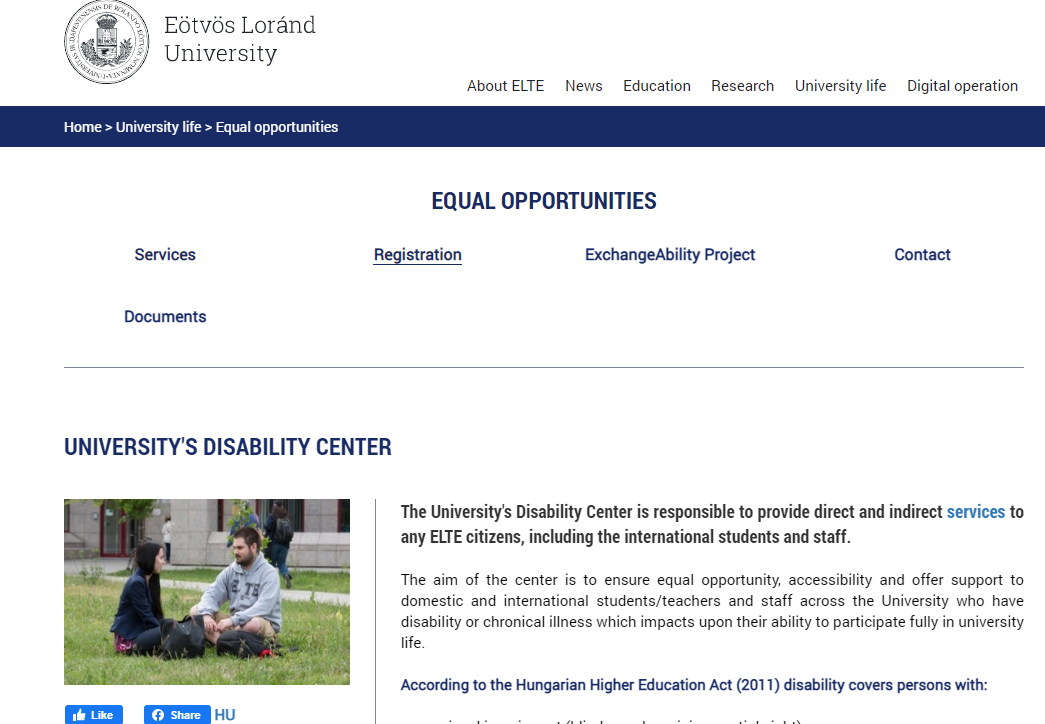 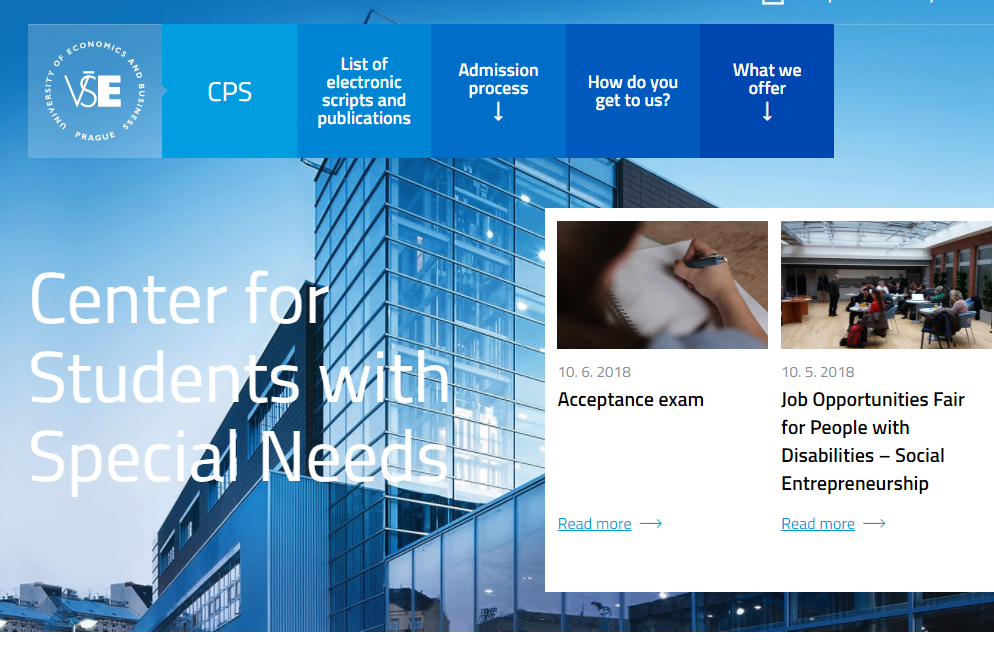 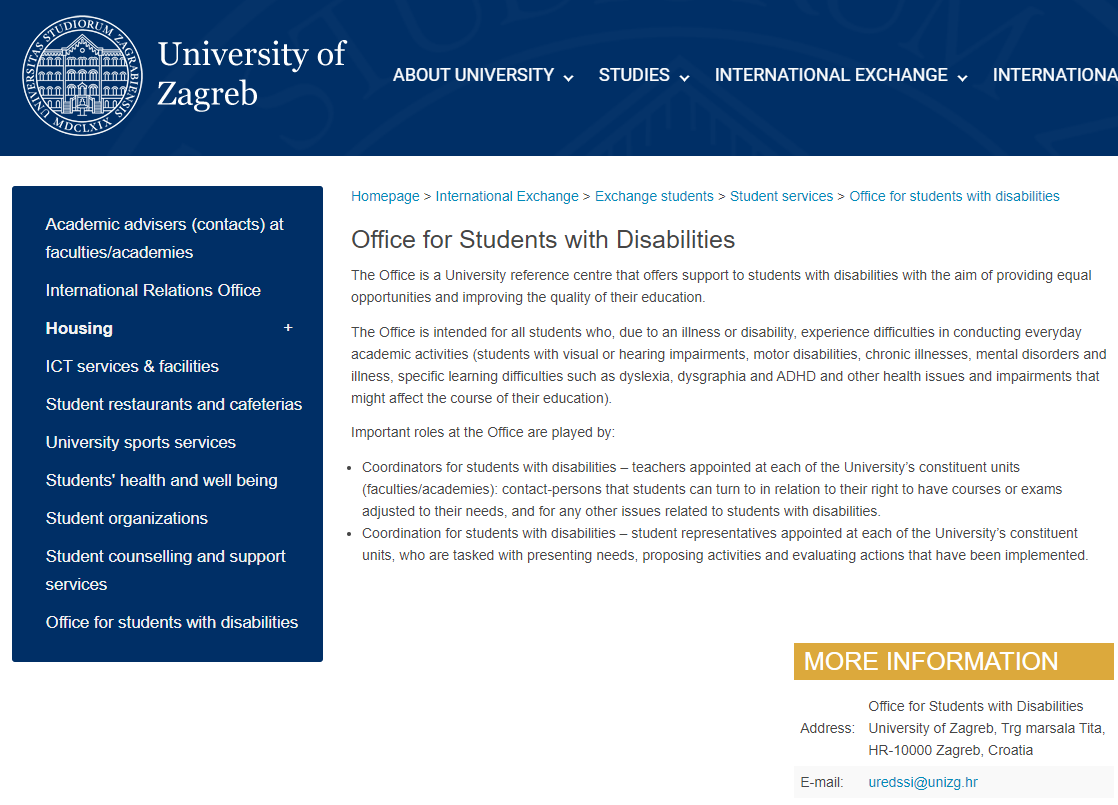 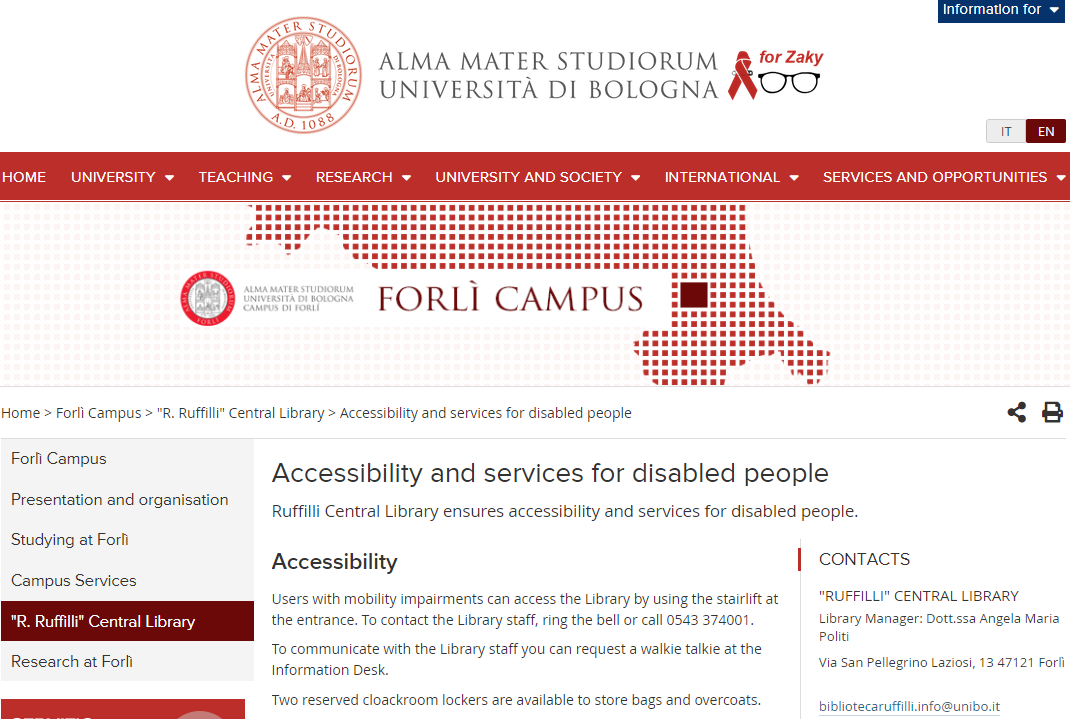 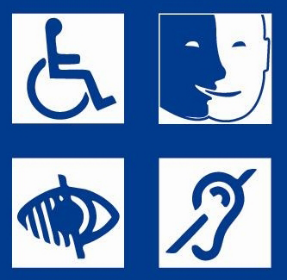 2. steber:
IKT ZA DOSTOPNOST V IZOBRAŽEVANJU
Gluhi in naglušni
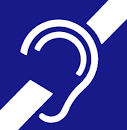 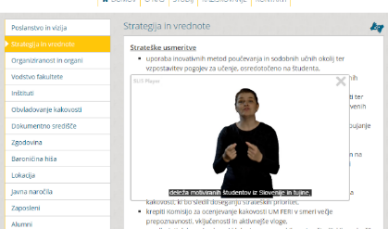 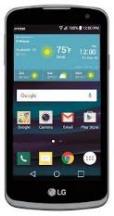 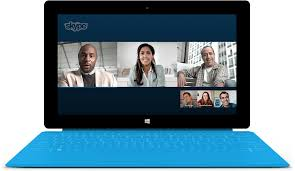 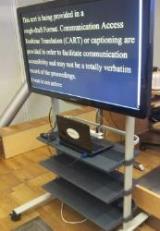 Videokonferenca(ZOOM)
Pametni telefon
Podnapisi v živo
(Text On Top)
Video znakovnega jezika za splet(SLIModule)
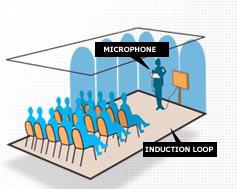 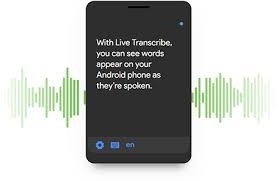 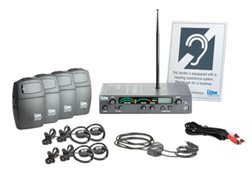 Razpoznava govora
(Google Live Transcribe)
FM system
Indukcijska zanka
Slepi in slabovidni
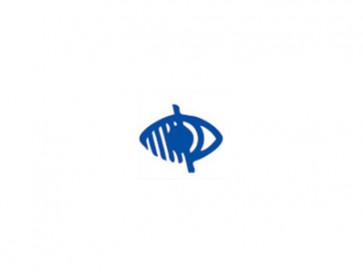 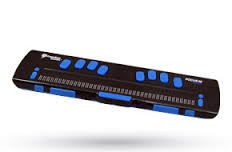 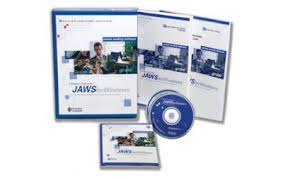 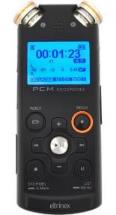 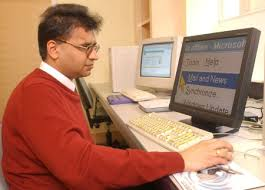 Braille zaslonin tiskalnik
Zaslonski skenerji(JAWS)
Snemalec zvoka
Povečevalnik zaslona
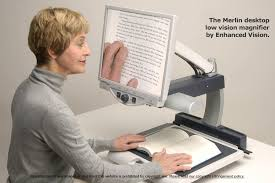 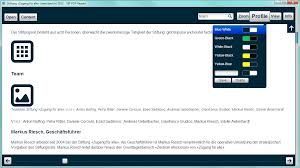 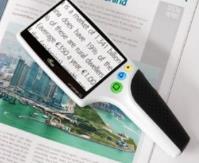 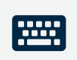 Tipkovnična navigacija
Ročni povečevalnik
PDF in drugi bralci(Tekst -> Govor)
Povečevalnik knjig
Gibalno ovirani
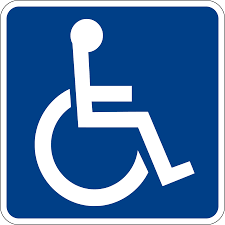 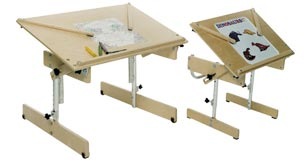 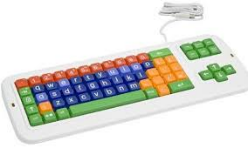 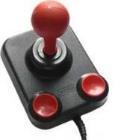 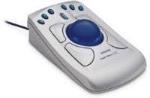 Prilagojene tipkovnice
Prilagojene miške
Mize v razredu
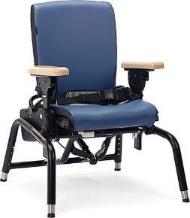 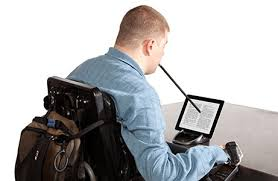 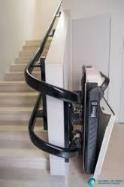 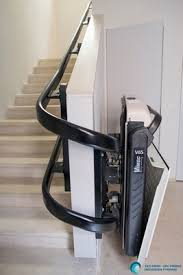 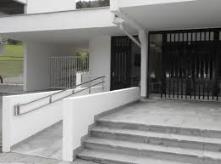 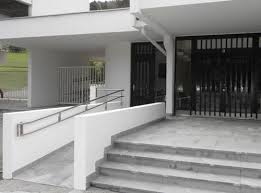 Digitalna pisala
Stoli v razredu
Klančine in dvigala
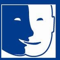 Osebe s težavami v kognitivnem funkcioniranju
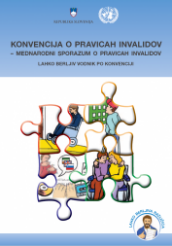 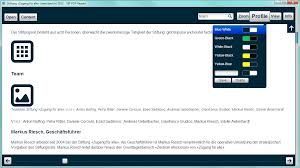 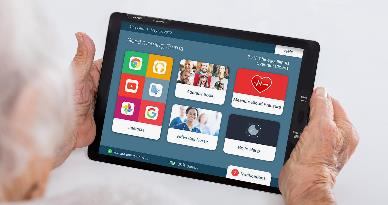 PDF in drugi bralci(Tekst -> Govor)
Manjše število informacij na zaslonu (po izbiri)
Lahko berljivo gradivo
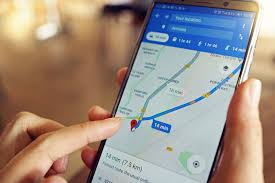 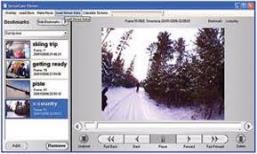 Pametne kamere z zapomnilniki
Navigacijski pripomočki
3. steber:
DOSTOPNOST V IZOBRAŽEVANJU - USPOSABLJANJE
Dostopnost v izobraževanju
ORODJA
Poučevanje in učenje
Administrativna
Kolaborativna
Kooperativna
KOMUNIKACIJA
E-izobraževalna gradiva(dostopna!)
Skupni medij za kreativno izražanje
Videokonference
Tekst v živo
Socialna omrežja
Razpoznava govora
Sinteza govora
VSEBINA
Prilagoditve v izobraževanju
Prilagoditve v izobraževalnem procesu (vaje, prisotnost na predavanjih) 
Prilagojeni izpitni postopki (dogovorjeni izpitni roki)
Pravica do tolmača znakovnega jezika(kot možnost tudi tekstovno podnaslavljanje v živo ali pisanje zapiskov) 
Prilagojena učna gradiva (dostopna po standardih – obvezni so podnapisi in transkripti za video) 
Uporaba IKT za povečanje dostopnosti
Osnovne tehnične zahteve za študente invalide
Dostop do hitrega Interneta (min 10/10 MB)
Možnost dostopa do dostopnih sob, v kolikor niso doma 
Potrebno strojno in programsko opremo 
Dostopnost spletnega okolja in video platforme 
Dostop do tutorja/sošolca in tehnika v primeru tehničnih težav
Potrebne aktivnosti: 
PREVERJANJE VSEBIN IN OBLIKE
Orodja za avtomatsko ocenjevanje spletne 
dostopnosti
Problem: veliko število orodij, na seznamu W3C jih je trenutno kar 162 (W3C, maj 2021). 
avtomatska orodja niso edini način preverjanja:
z njimi ni možno preveriti vseh kriterijev spletne dostopnosti (samo okrog 20%)
rezultati so lahko napačni ali zavajujoči

OPOMBA: Ne obstaja eno orodje za vse rešitve! Raznolik ni samo način podajanja rezultatov, temveč orodja zaznajo tudi precej različne napake, ki so pogosto nepravilne.
Vir: Nataša Rajh, UM FERI, magistrsko delo (v teku)
Brezplačna orodja za WCAG 2.1
Predlagana orodja: 
WAVE (izdelano s strani WebAIM)
AccessMonitor Plus (priljubljeno portugalsko orodje)
IBM Equal Access Accessibility Checker (Chrome Plugin)
Axe Core (Chrome Plugin)
Accessibility Insights for Web (Chrome Plugin, bazira na Axe Core)
BOSA Accessibility Check (Javascript app)
MAUWE (ponudi PDF poročilo) 

OPOMBA: Ne obstaja eno orodje za vse rešitve! Vsako orodje daje svoje rezultate.
Vir: Nataša Rajh, UM FERI, magistrsko delo (v teku)
Orodja, ki NE podpirajo pregleda glede na WCAG 2.1 ( so pa bila uporabljena v preteklih raziskavah)
AChecker (največkrat uporabljen, ne obstaja več)
Tingtun Checker (sicer zelo nazoren prikaz)
Koa11y
Cynthia Says
FAE (Functional Accessibility Evaluator)
Vir: Nataša Rajh, UM FERI, magistrsko delo (v teku)
Ročno preverjanje
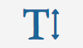 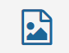 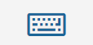 Naslovi, povezave in besedilo
Uporabatipkovnice
Slike, 
barve
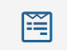 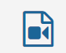 Mediji in animacije
Formularji, tabele
Vir: Stanford University, How to conduct a manual test
Dodatne informacije:
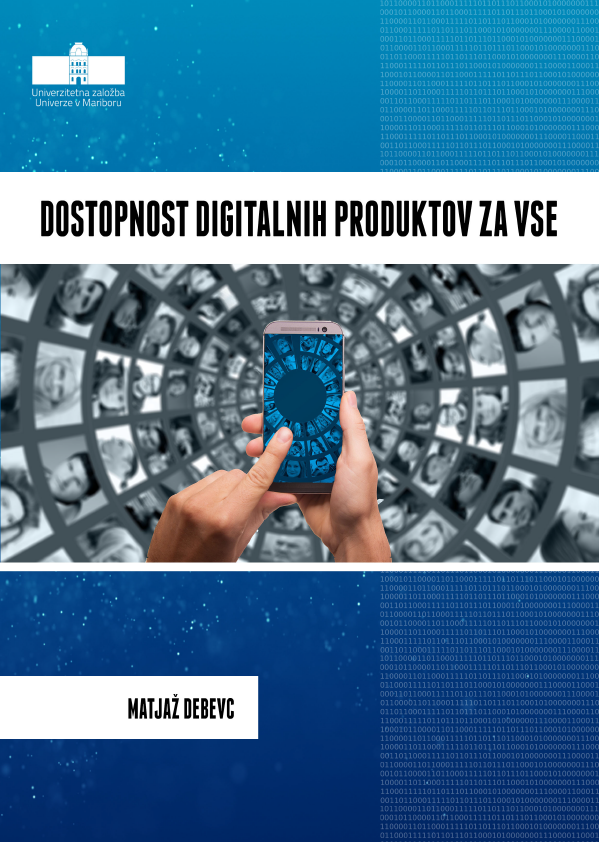 Izdaja: april, 2021 - URL
Kontakt: matjaz.debevc@um.si